Урок обучения грамоте по УМК «Школа России»
ТЕМА: «Согласные звуки [л], [л']. Буква Л л»

Автор разработки:
Митрофанова Марина Владимировна
учитель начальных классов
МБОУ «Лицей №1» р.п. Чамзинка
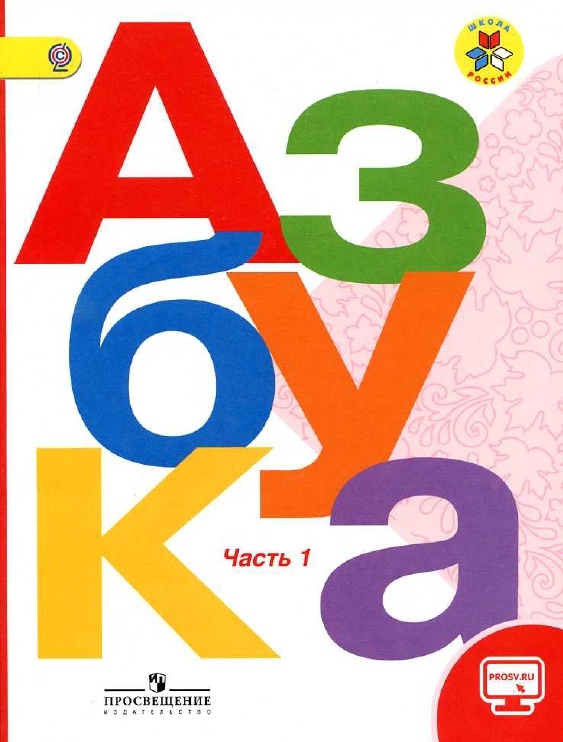 Дать характеристику изученным согласным звукам.
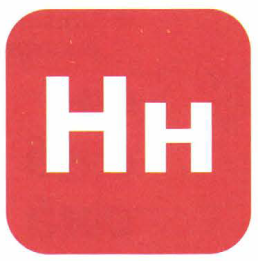 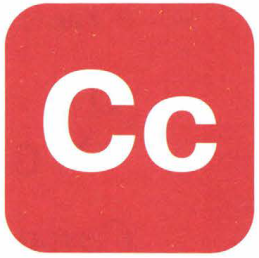 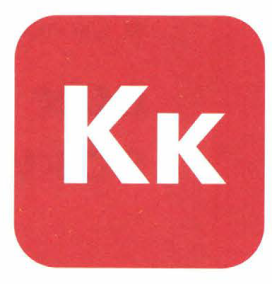 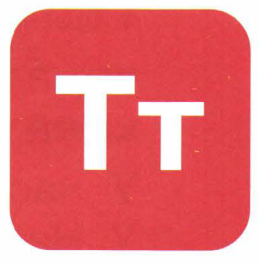 [с]
[с']
[к]
[к']
[т]
[т']
[н]
[н']
Отгадайте загадку

Сидит дед во сто шуб одет,Кто его раздевает,Тот слезы проливает. 

Выделим первый звук. 
Охарактеризуем его.
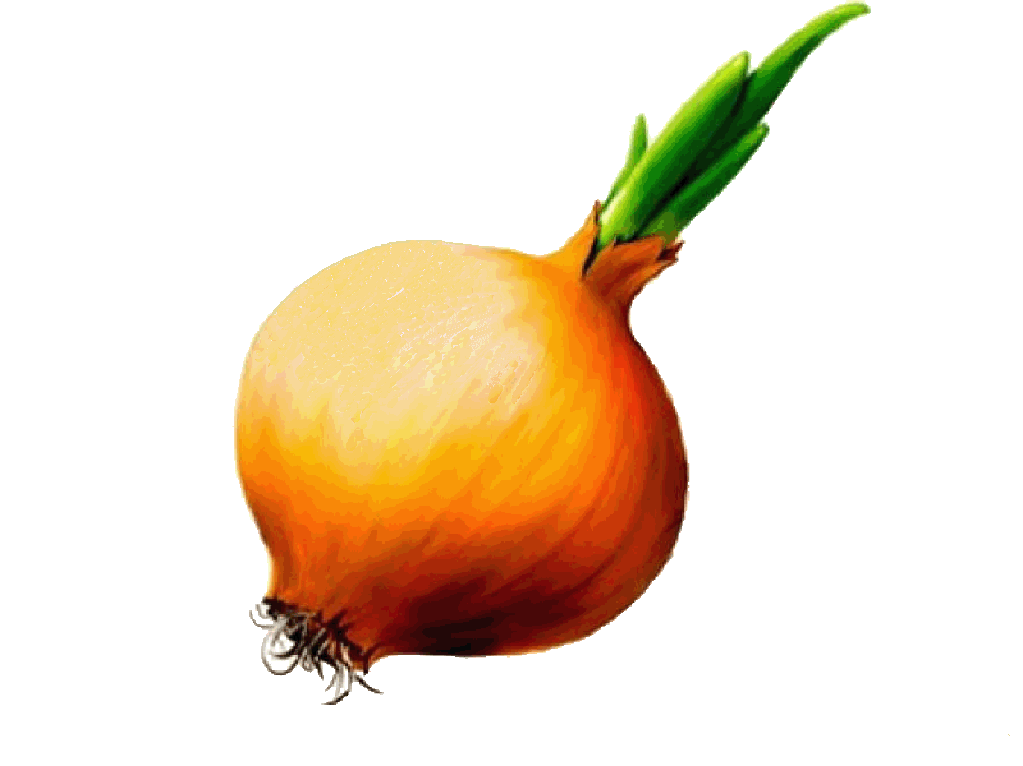 [л]
Отгадайте загадку

Ты рукой его не тронь!Грива есть, но он не конь.Нет копыт, а есть клыкиИ на лапах коготки.

Выделим первый звук. 
Охарактеризуем его.
[л']
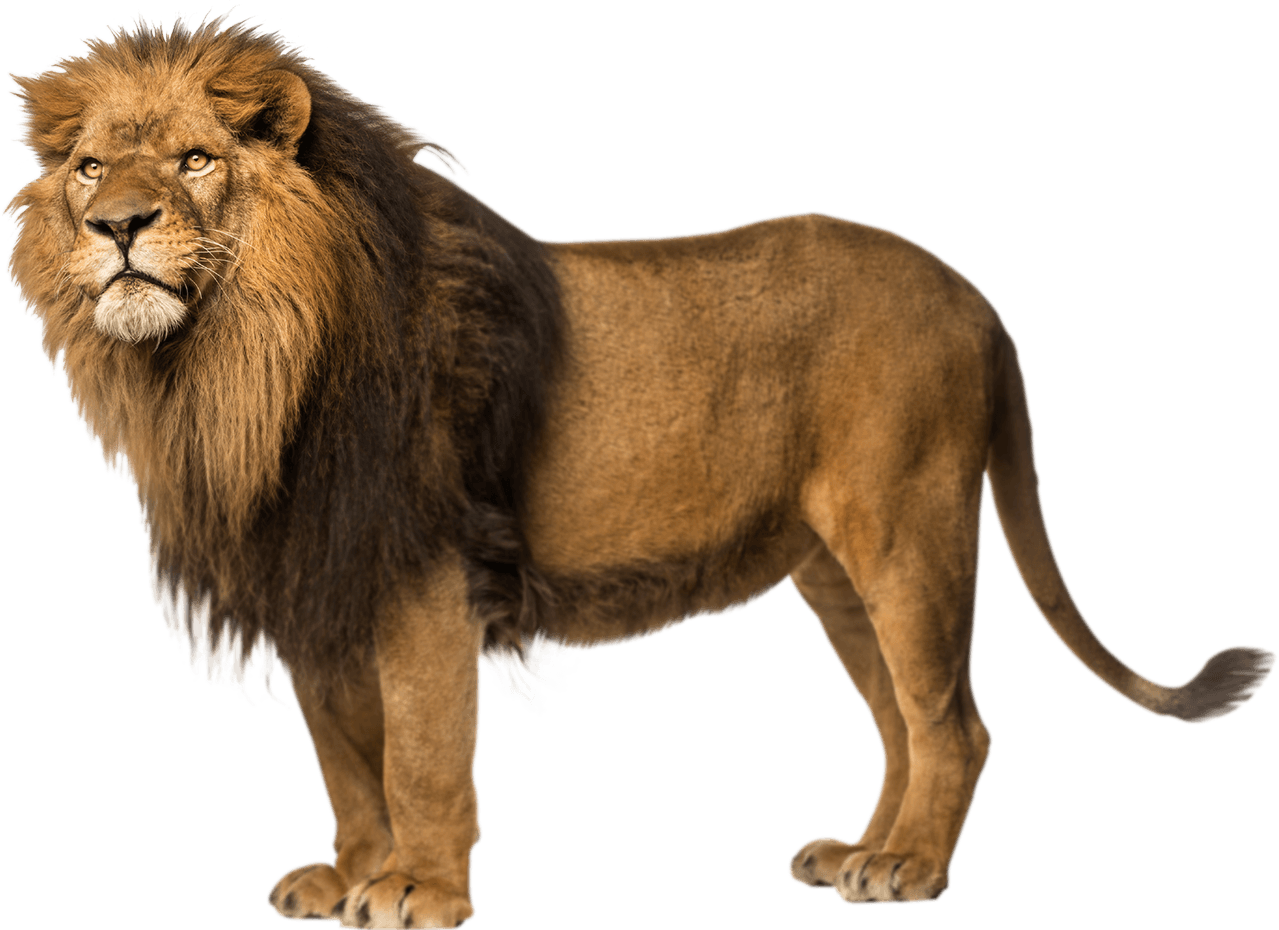 Вспомните с какого звука начиналось первое слово? А с какого второе? Послушайте эти звуки.
Эти звуки обозначаются в русском языке буквой
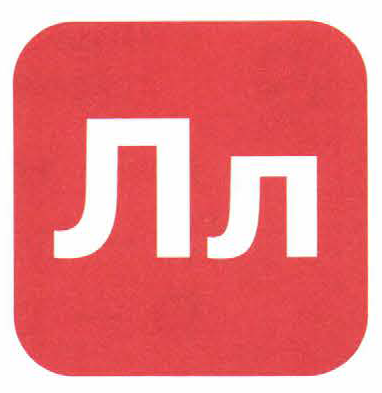 [л']
[л]
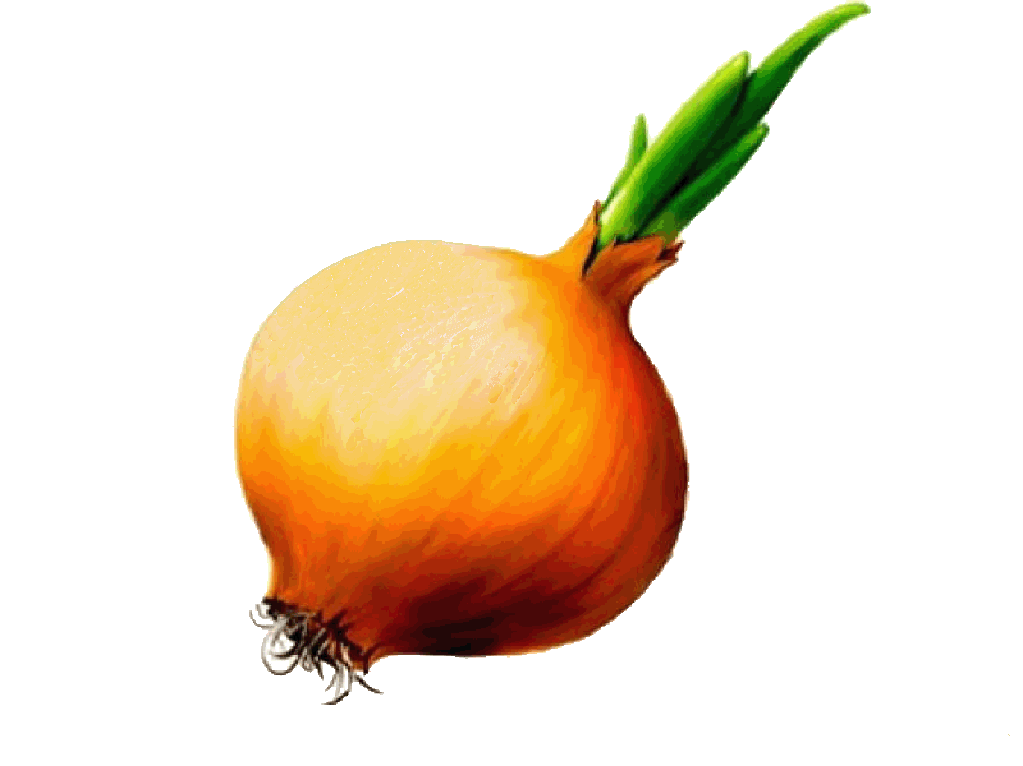 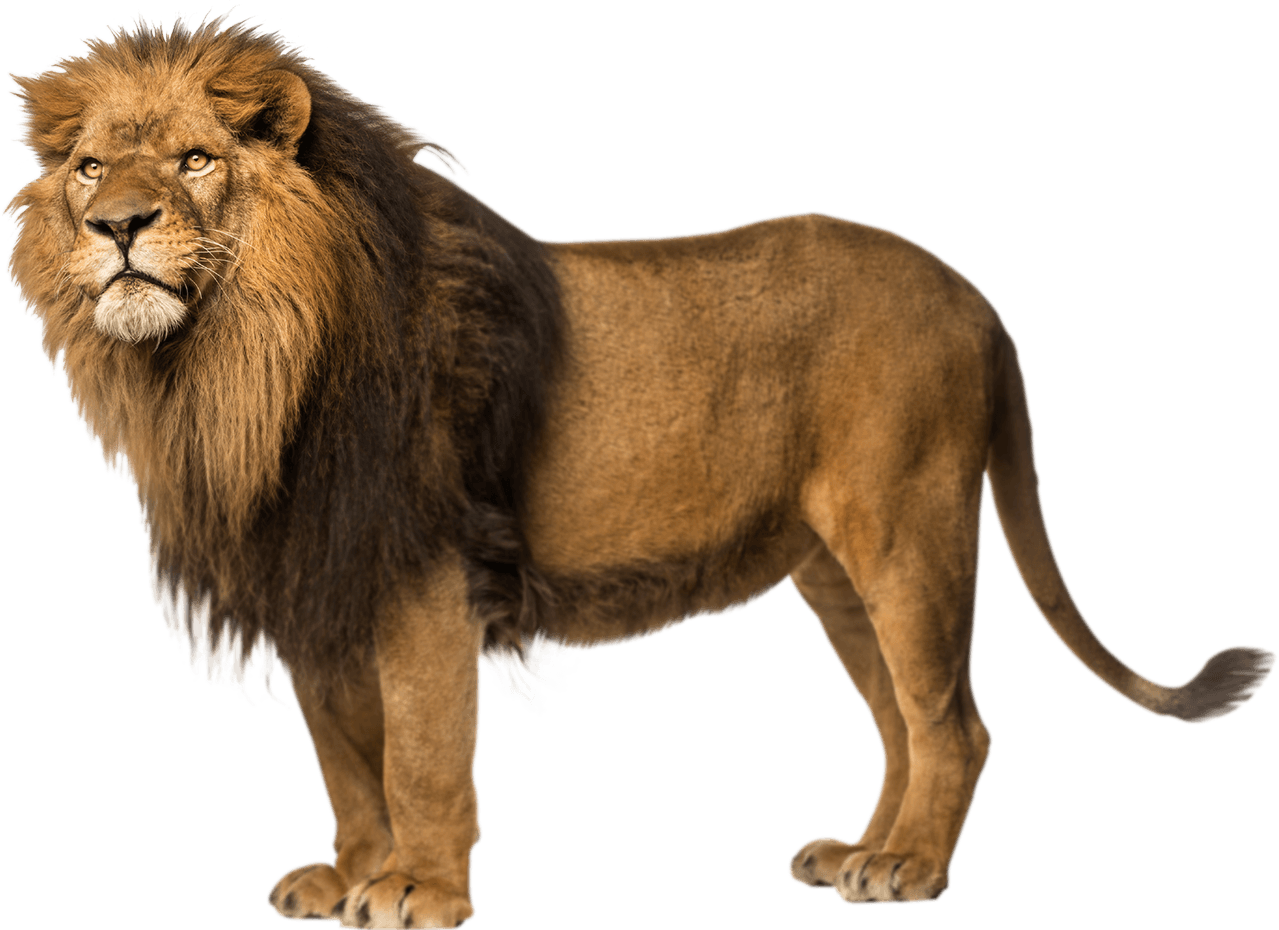 Какие звуки обозначаем буквой Л л («эль»)?
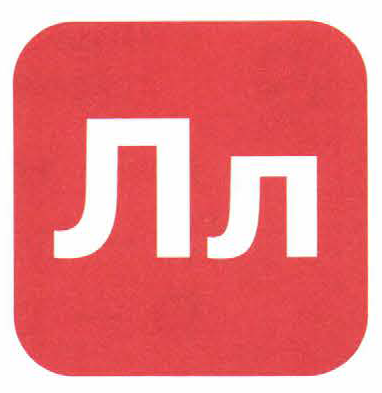 [л]
[л']
На что похожа буква Л л («эль»)?

Алфавит продолжит наш
Буква Л – лесной шалаш.
(Владимир Степанов)
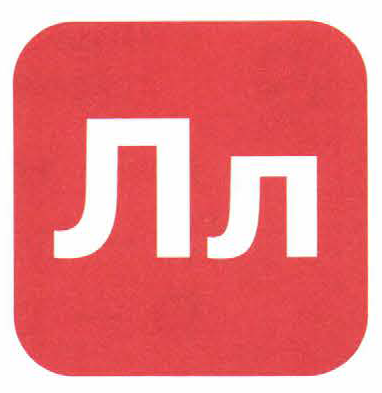 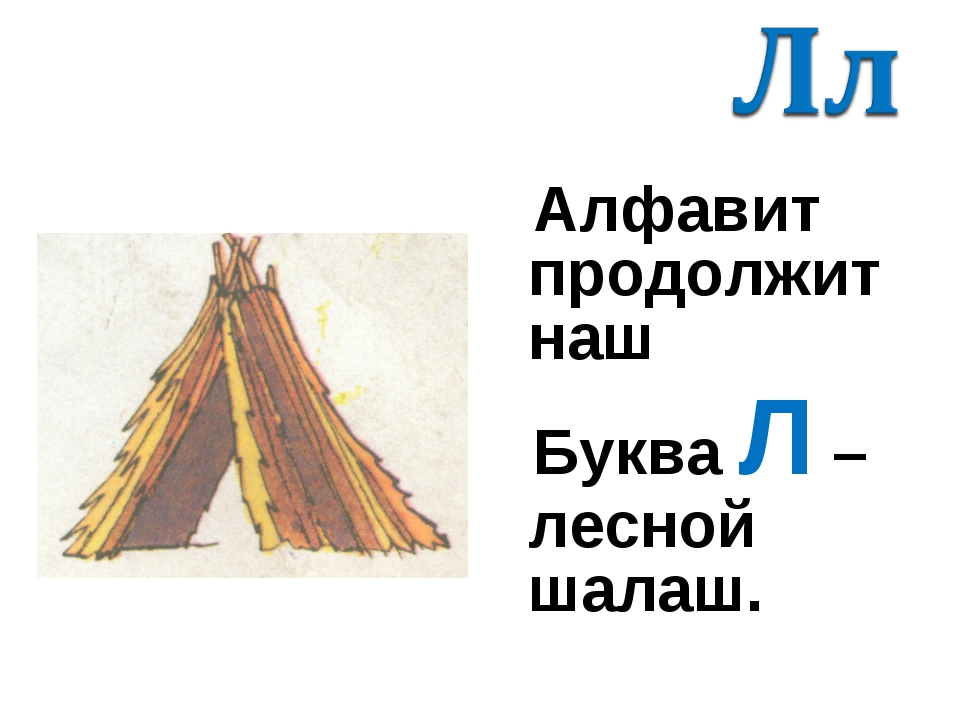 На что похожа буква Л л («эль»)?


Люди, видите слона?
Хобот есть. Нога видна.
(Григорий  Виеру)
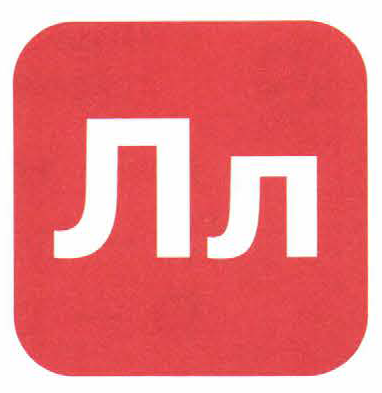 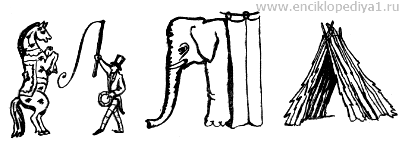 Прочитайте слоги и слова.
ло   ла   лы   ли   лу
оло   или	улу	олы
Откройте Азбуку, переверните страницу (с.58)
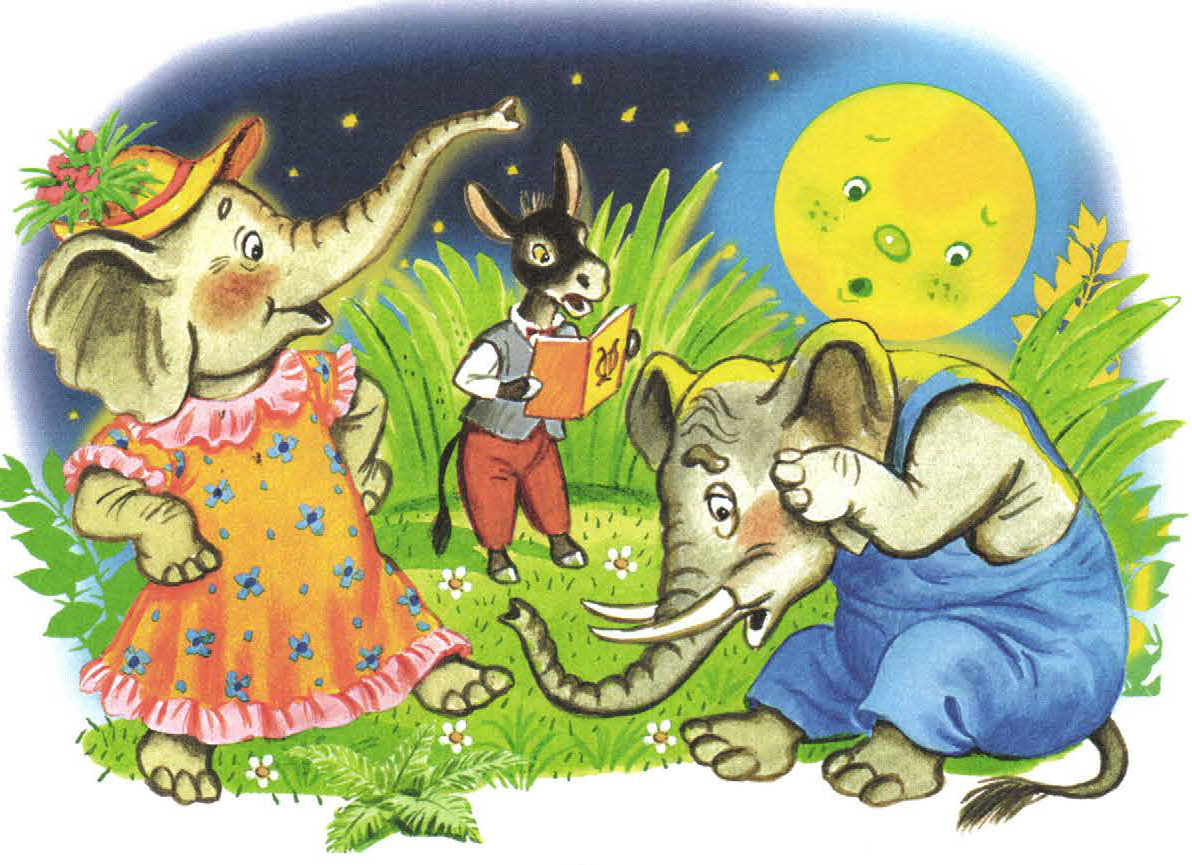 Какое произведение Корнея Чуковского проиллюстрировал художник?
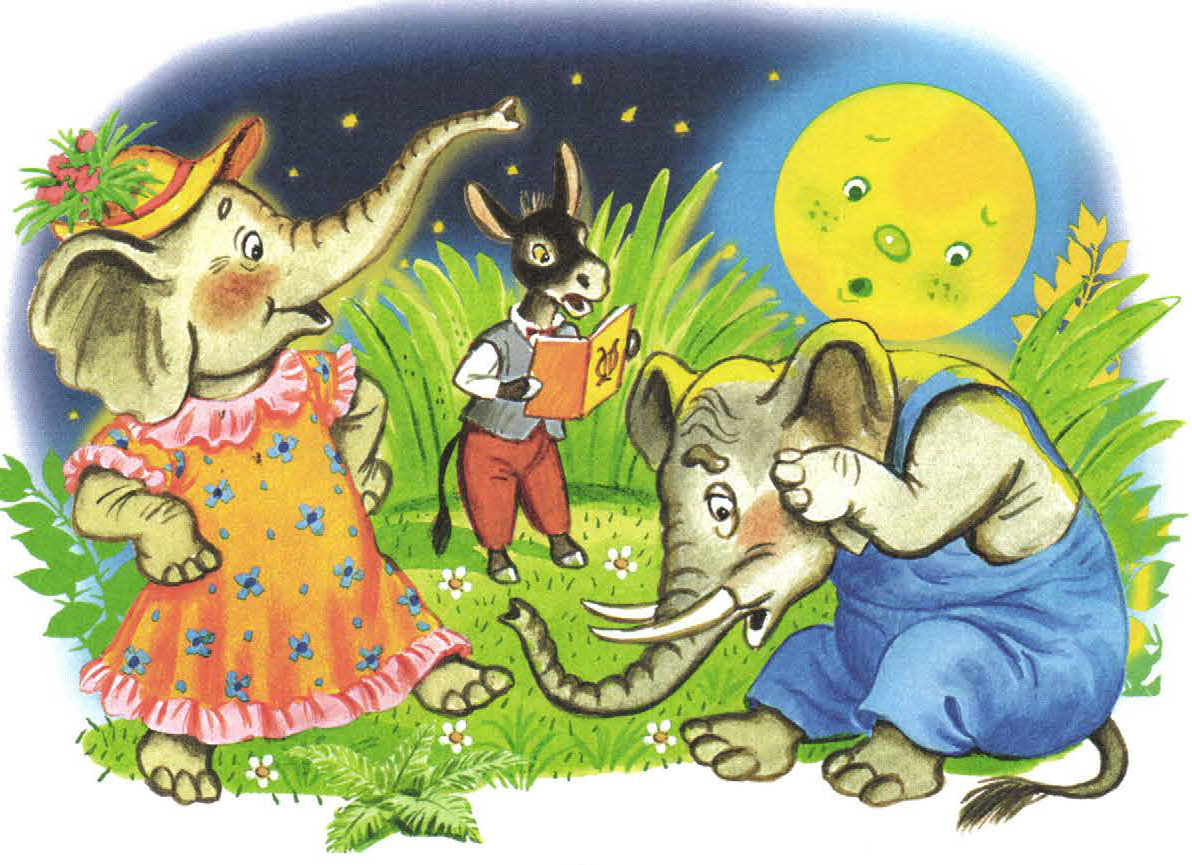 Корней Чуковский «Тараканище»








Вспомните, как начинается сказка.
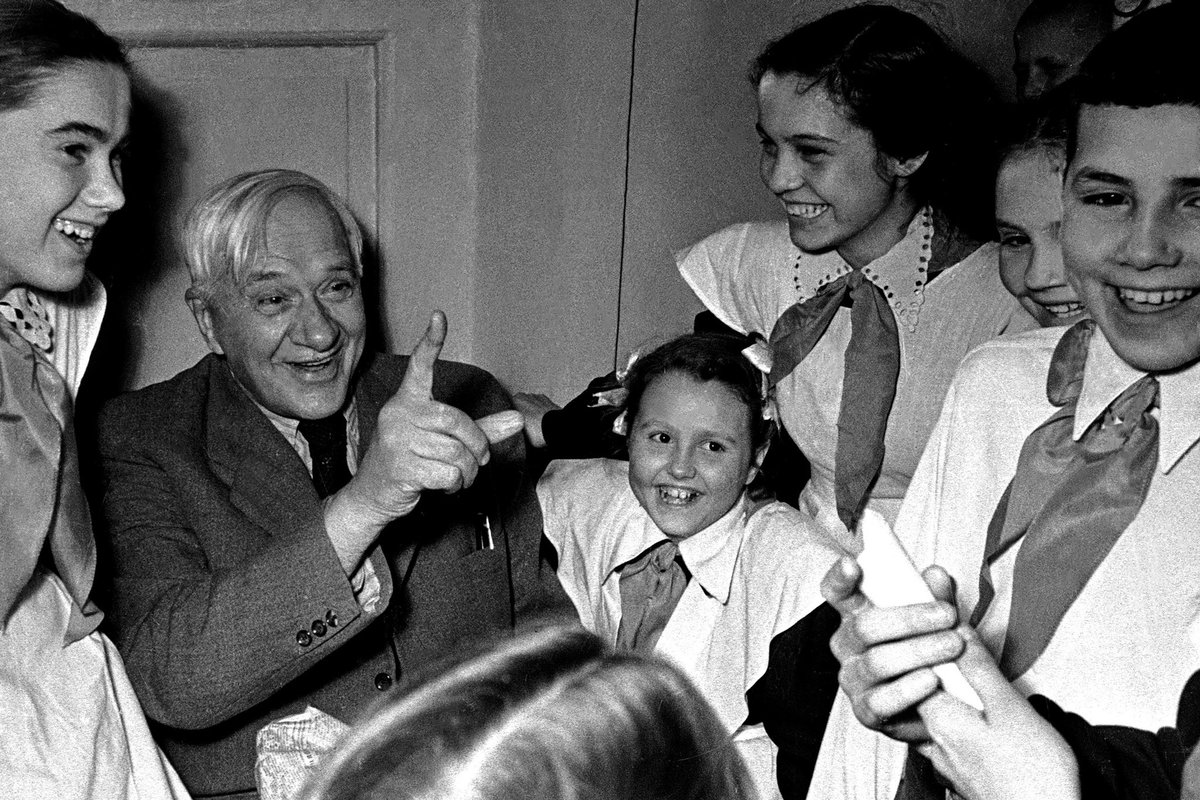 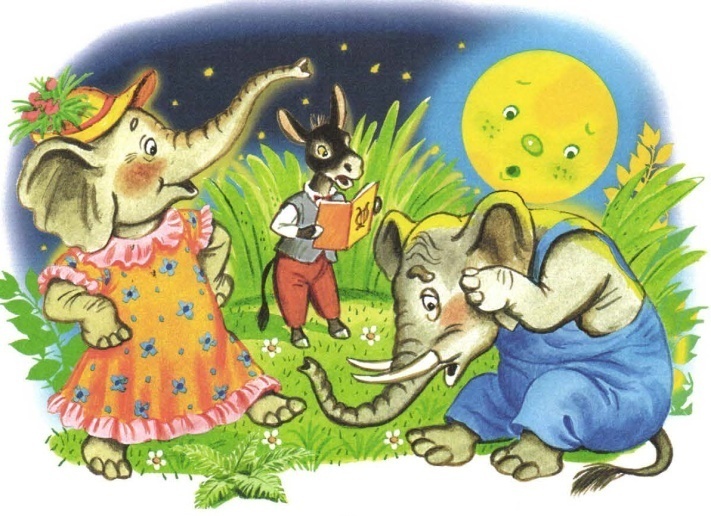 Ехали медведи 
На велосипеде. 
А за ними кот 
Задом наперёд. 
А за ним комарики 
На воздушном шарике. 
А за ними раки 
На хромой собаке. 
Волки на кобыле. 
Львы в автомобиле. 
Зайчики 
В трамвайчике. 
Жаба на метле... 
Едут и смеются, 
Пряники жуют. 
Вдруг из подворотни 
Страшный великан, 
Рыжий и усатый 
Та-ра-кан! Таракан, 
Таракан, 
Тараканище!
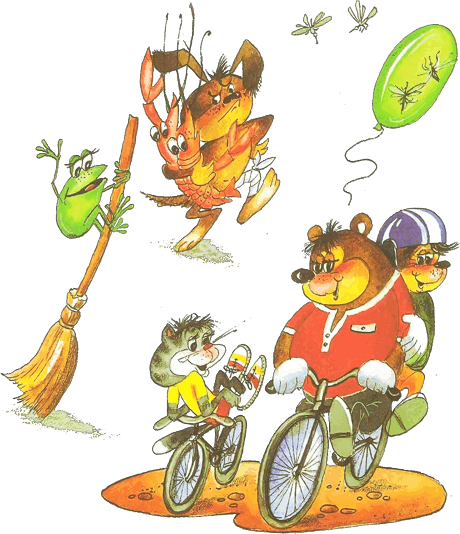 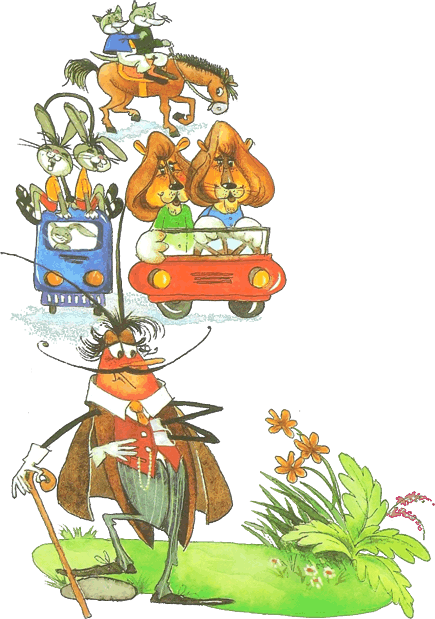 Корней Чуковский «Тараканище»
Прочитаем отрывок в Азбуке.






Автор называет слониху щеголихой. А вы знаете кто такой щёголь? Тот, кто нарядно одевается. 
Как отплясывает слониха? Замените другим словом близким по смыслу.
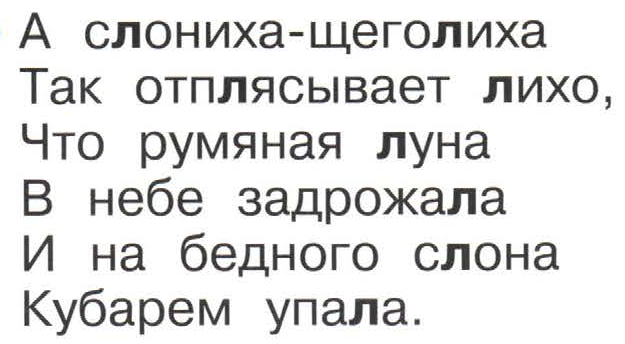 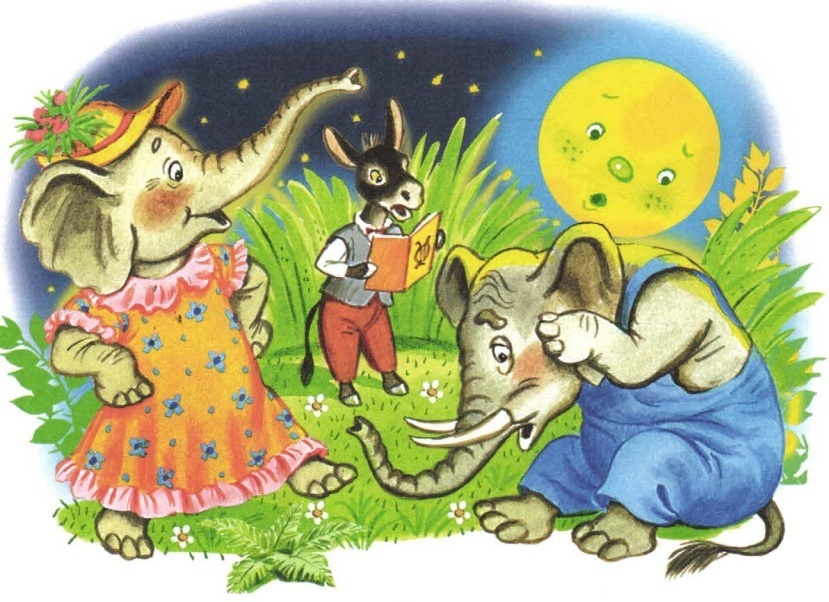 Корней Чуковский «Тараканище»






А какая луна? Румяная – значит, золотистая. Кубарем упала луна. Это как – кубарем?  
Кубарем – переворачиваясь через голову, кувырком.
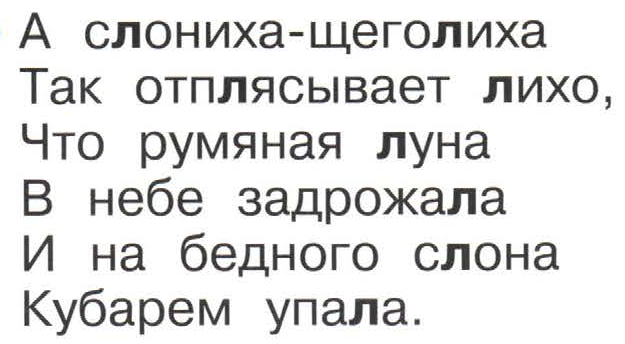 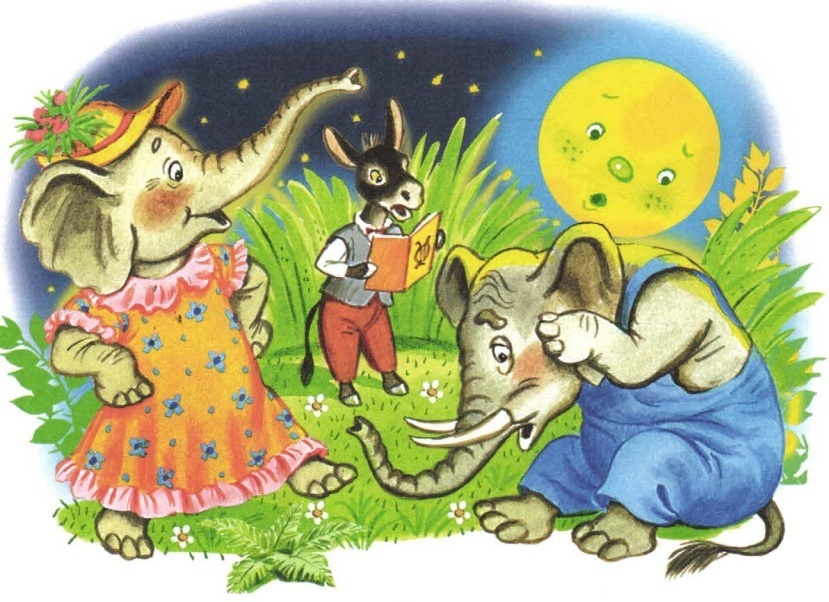 Прочитайте и сравните слова. 





Сколько слогов? Чем слова отличаются?
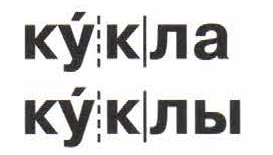 Прочитайте и сравните слова. 





Сколько слогов в каждом слове? Кому можно сказать катала - мальчику или девочке? А катал? Значит катала – она, а катал – он.
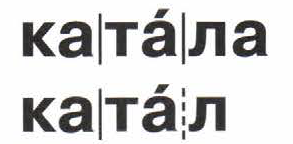 Прочитайте и сравните слова. 





Сколько слогов в каждом слове? Подберите местоимение к слову уснули. Слово уснули стоит в форме единственного или в форме множественного числа? А слово уснул? Подберите местоимение.
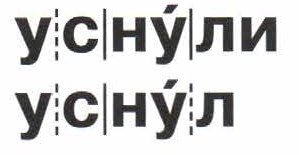 Прочитайте и сравните слова. 





Сколько слогов в каждом слове? Как слово стол превратилось в слово стул? Определите форму числа. Поставьте слова в форму множественного числа. К какой группе относятся слова?
Мебель.
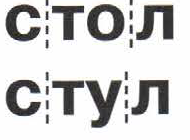 Прочитайте и сравните слова. 








Когда буква Л («эль») обозначает мягкий согласный звук? Когда твёрдый звук?
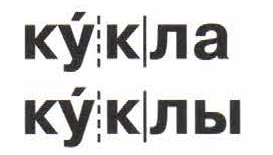 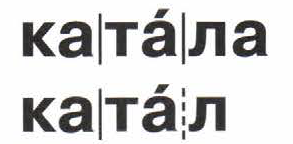 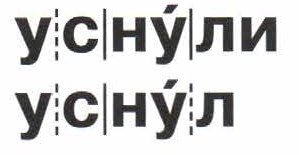 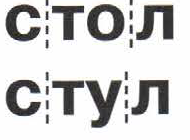 Прочитайте текст.






Кто у Оли? Как Оля играла с куклами?
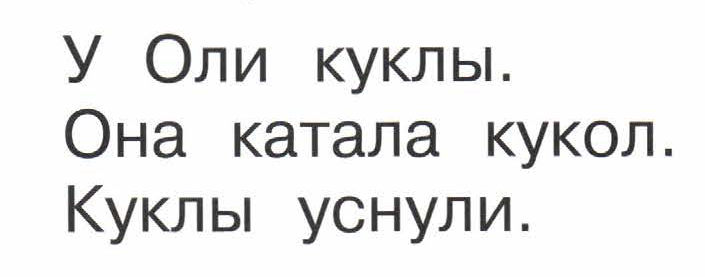 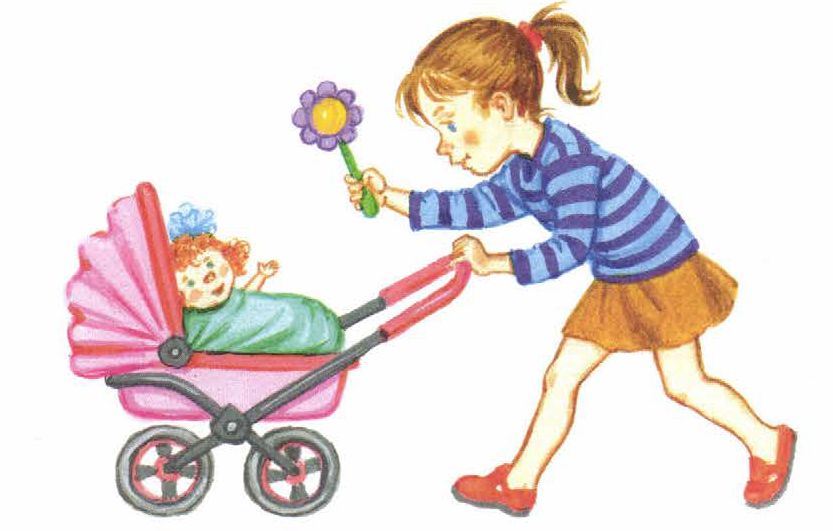 Игра. Кто больше придумает слов на выбранную букву? Называем только животных.
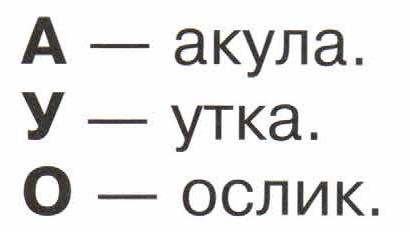 , аист, альбатрос
, удод, удав, уж
, орёл, олень
Игра. Кто больше придумает слов на выбранную букву? Называем только зверей, рыб и птиц.
, кролик, кукушка,
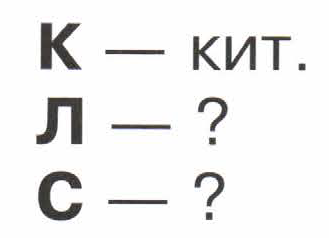 карась
лось, ласточка, лев
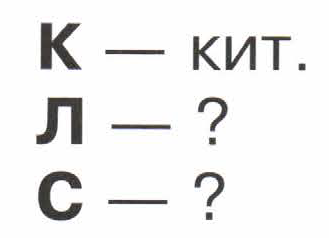 синица, слон, сом
Многозначные слова.
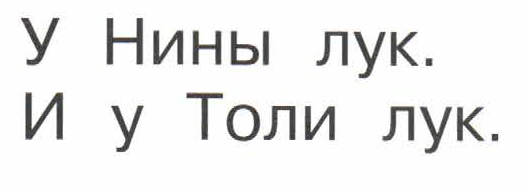 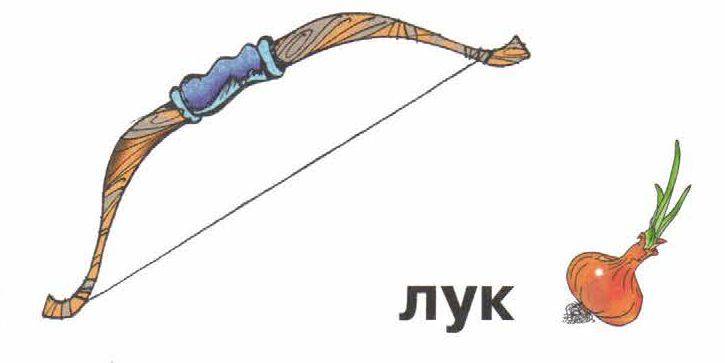 Прочитайте слова. Почему слова написаны с заглавной буквы?





Сколько слогов? Сколько звуков в слове Алла?
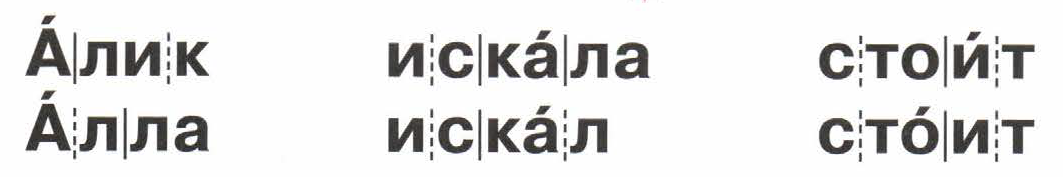 Прочитайте слова. Подберите местоимение к словам? Кому можно так сказать мальчику или девочке?




Сколько слогов?
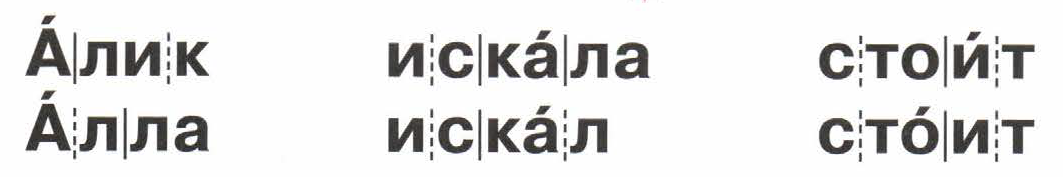 Прочитайте слова. Чем слова похожи?
А чем отличаются? Составьте предложения.





Сколько слогов?
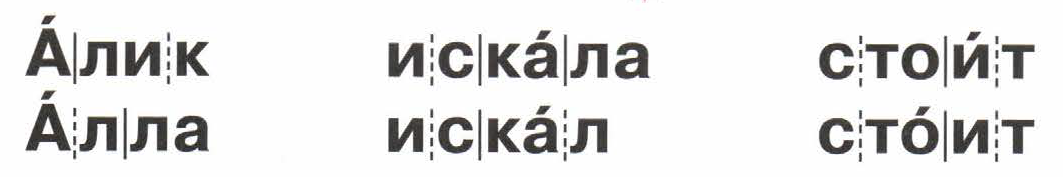 Прочитайте текст.






Продолжим рассказ. Где спряталась Нина? Кого Алик нашёл сначала?
В какую игру играли ребята? А в какие игры вы любите играть?
(Жмурки, догонялки, вышибалы…)
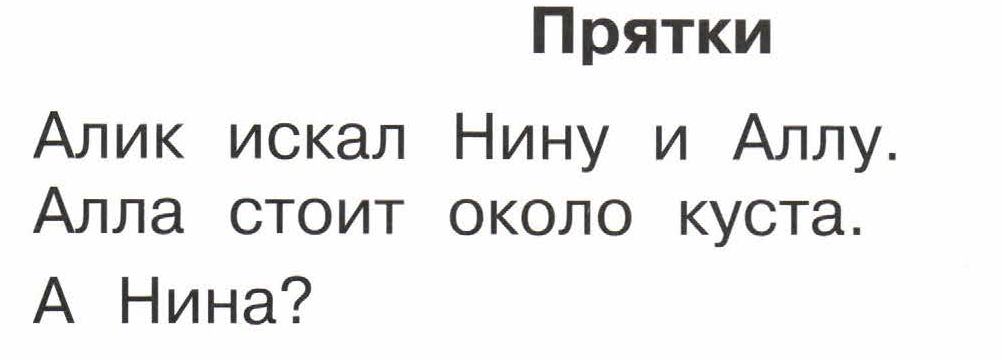 Лента букв
Ребус
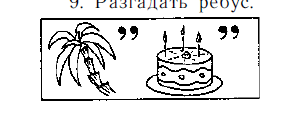 пальма  торт
Какие звуки обозначаем буквой Л л («эль»)?
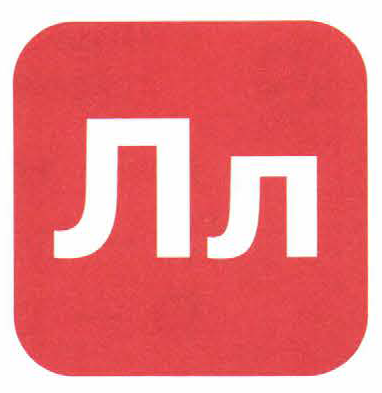 [л]
[л']